Mid-Term ReportRotary Club of Boise Southwest
July-December 2018
Goals 2018-2019
Area			       Goal	       Current					  		   
	Membership			   80		     77

	Foundation Giving		$14,000		 $11,970

	Polio Plus Giving		  $1,500	 	    $151

	Service Projects		     10		        9

	Volunteer Service hours	  250/mo.	   435 hrs./mo.
Membership
New members
Increased membership +2
Added 3 new members
Resignation-1 member

Rotary information meetings held –2

New membership category –FLEX member
Attend at least 3 meetings per quarter
Participate in club activities and service projects

Alternate Meetings
Held on third Friday of each month
Provides  focus on some aspects of Rotary activities

InTouch Committee established to send cards/notes for get-well and sympathy and encourage attendance at club meetings 

Official greeters at every meeting
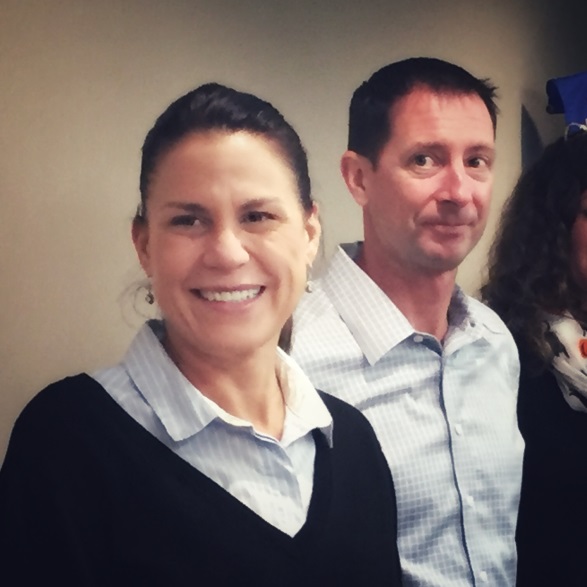 Rotarians of the Month
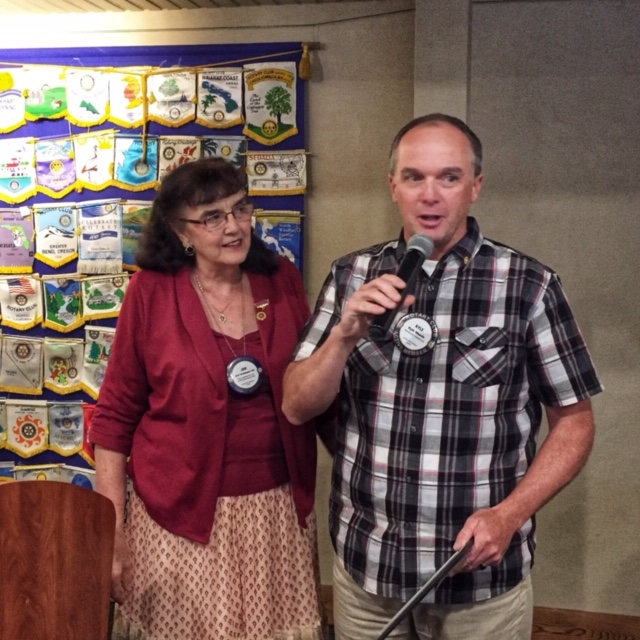 August
Kyle Woods
Rotarians of the Month
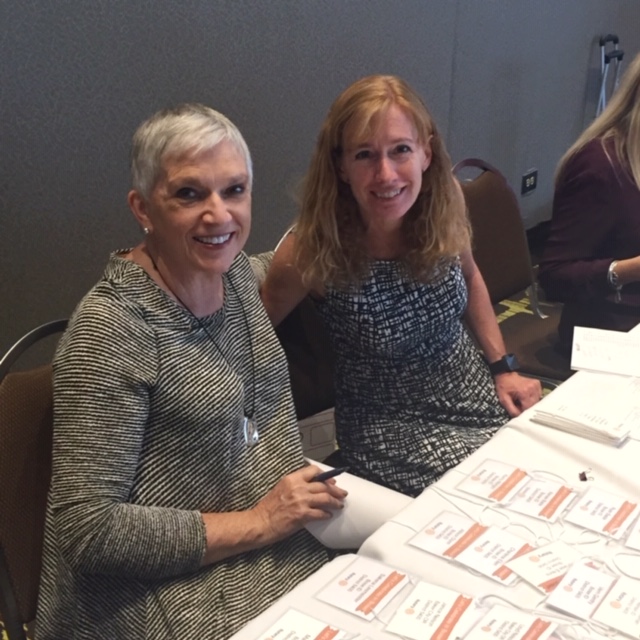 September
Julie Taylor
Rotarians of the Month
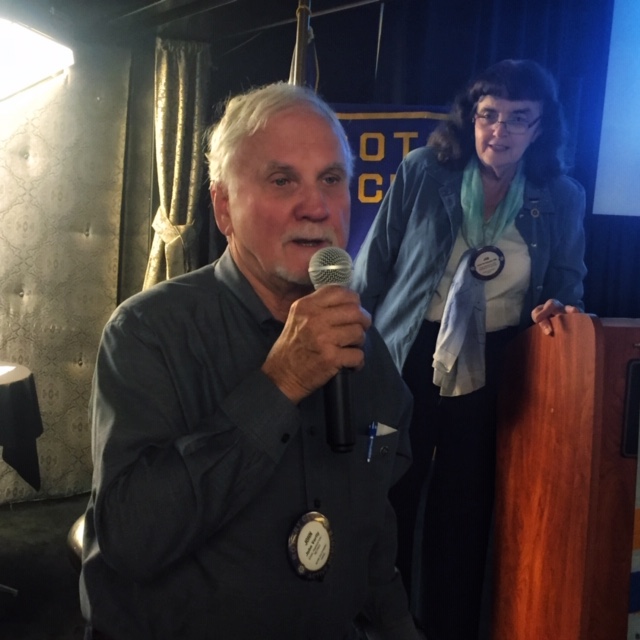 October
John Verity
Rotarians of the Month
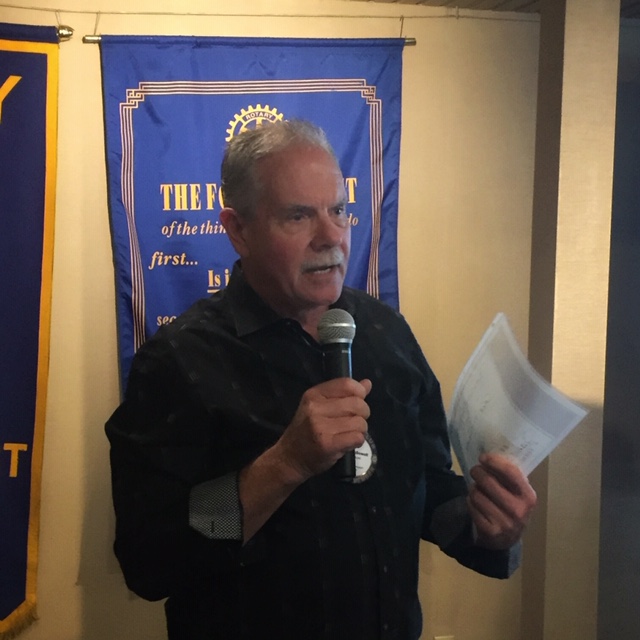 November
Rod McDowell
Rotarians of the Month
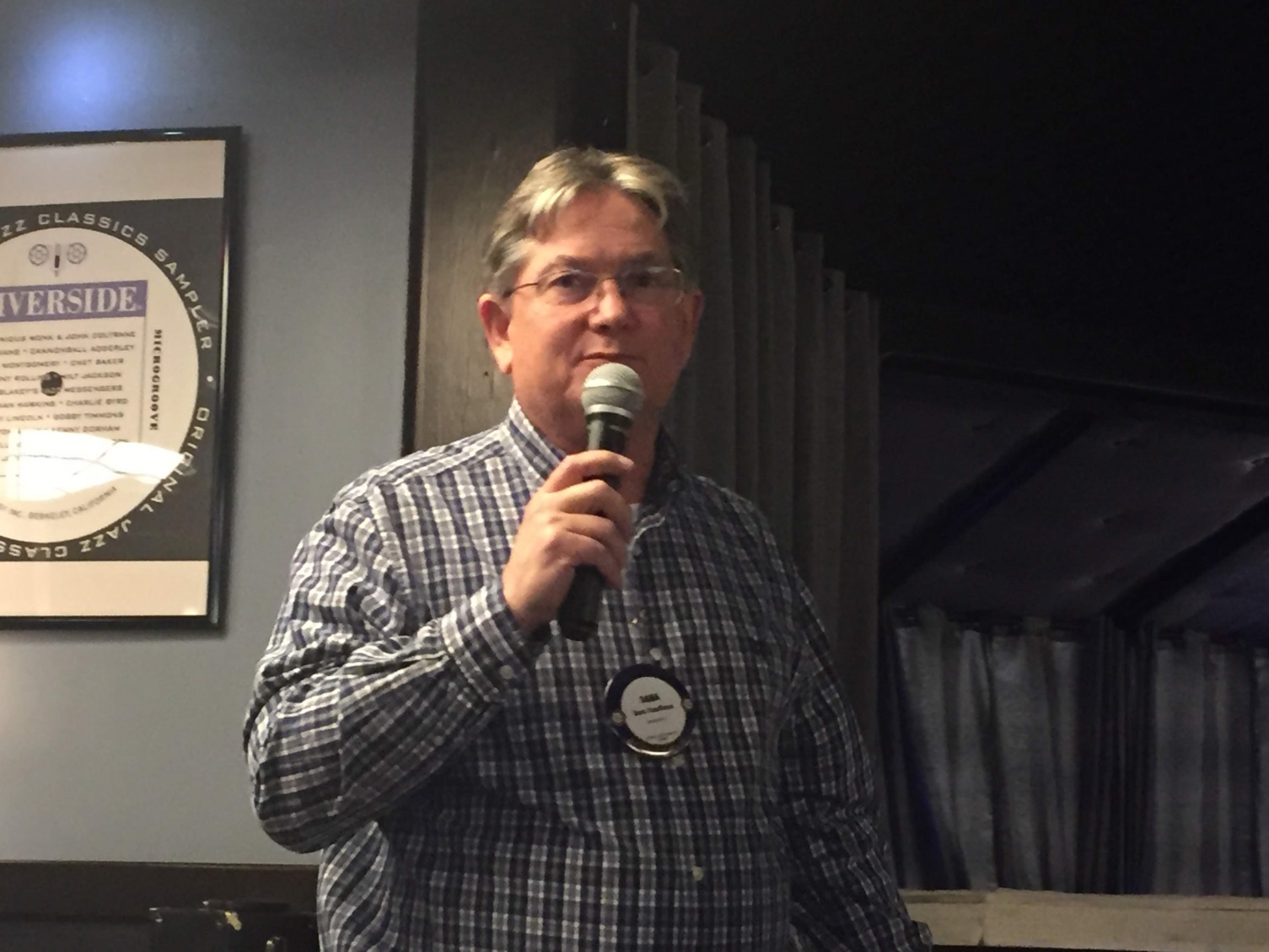 December
Dana Kauffman
Rotary International Foundation
Rotary Foundation Month—Peter’s Points offered to all 	members throughout the month

  Member donations--$5,971

   27 Paul Harris recognitions to members for donations
 
Wink and Resa Jones
receive awards as 
major donors
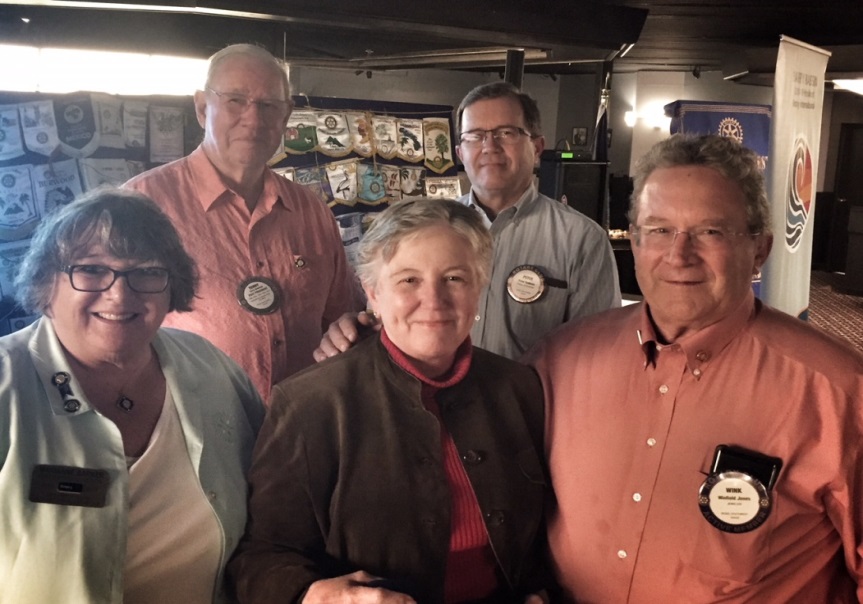 Rotary International Foundation
Global Grants to the Rotary International Foundation 
       Global grant for Semilla Nueva—Boise Southwest 	Rotary is the grant sponsor in the United States
      Grants Committee: John Verity, Chair; Dennis 	Hanrahan, and  Erin Hasler
                    
Donations to the Polio Plus Fund
  Mike Fease’s games to raise funds for Polio Plus
  Donations from club members
Boise Southwest Rotary Foundation
Budget set for 2018-19 included:

Funding for the Whittier Christmas party with lunch,  gifts for students, teachers, Santa, and photos provided

Funding for MISTI included funds for turkeys, food boxes from St. Mary’s 
     Food Bank, and additional purchases

Grants Awarded

Grants of $1,000 each to Silver Sage Girl Scouts and Jannus Economic Opportunities for programs that help girls and young women. Grant recipients selected by Grants Committee from nine grants requests.
(Grants Committee: Conrad Colby, chair; Terry Bowman, Doug Cooper, Erin Hasler, Bonnie Helms, Edenn Jablonski, John Verity, Kyle Woods)
Boise Southwest Rotary Foundation
Paradise Fire Fund
Member donations-$1696 matched by Boise Southwest Foundation—check sent for $3,392—matched by Rotary District 5400 funds

      International Grant
          $2,500 allotted to the Semilla Nueva 
	Project in Guatemala
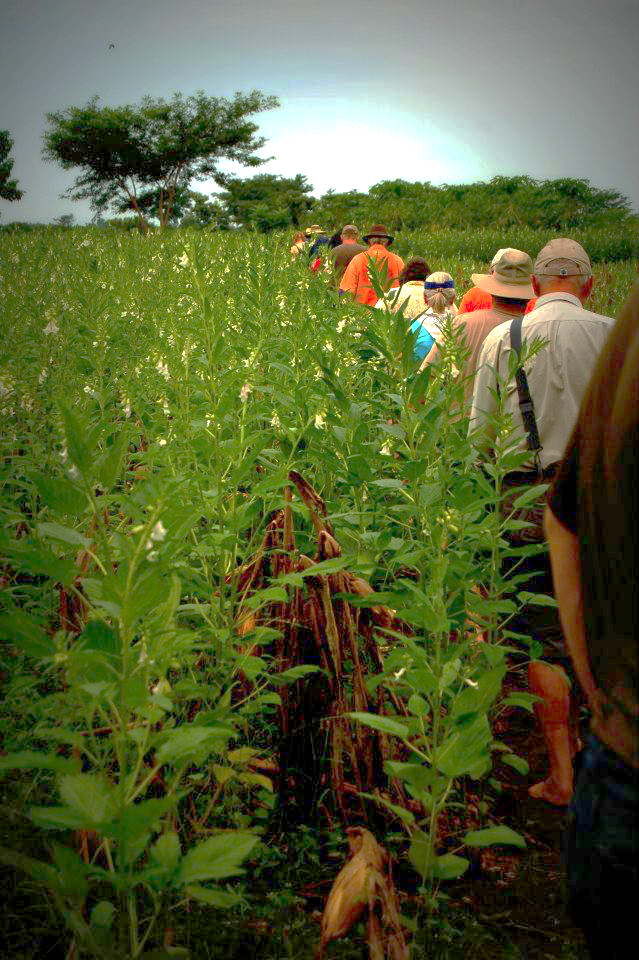 Service Projects
Bike Locks for Refugees
Tree Watering—District 5400
Farmstead—Whittier Elementary School
Make a Splash—Whittier Elementary School
Sorting Coats—Salvation Army
Rake-up Boise
Santa Paws—Humane Society
Christmas  Party—Whittier Elementary School
Mountain States Tumor Institute—Christmas gifts and
      boxes of food and household items
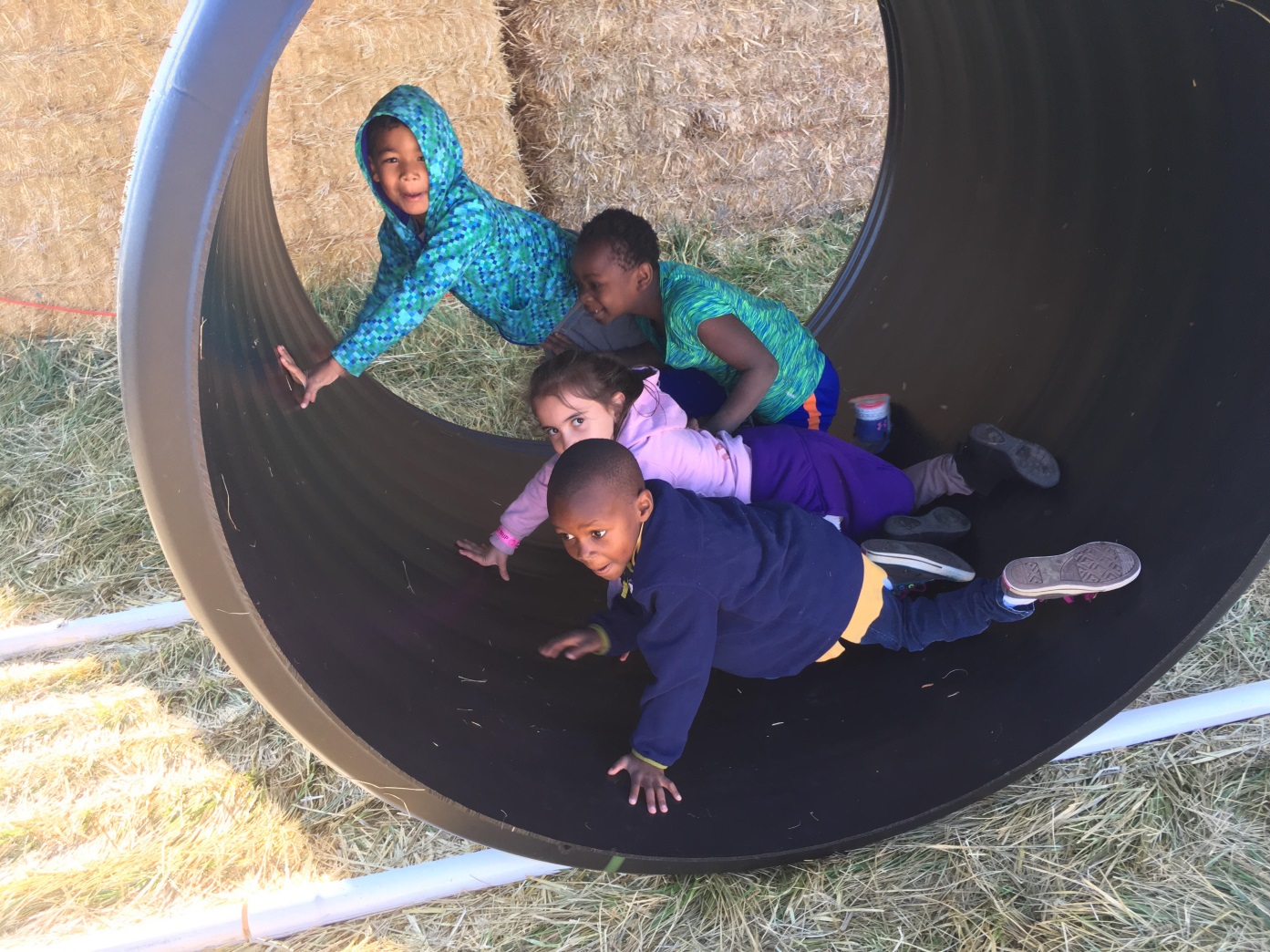 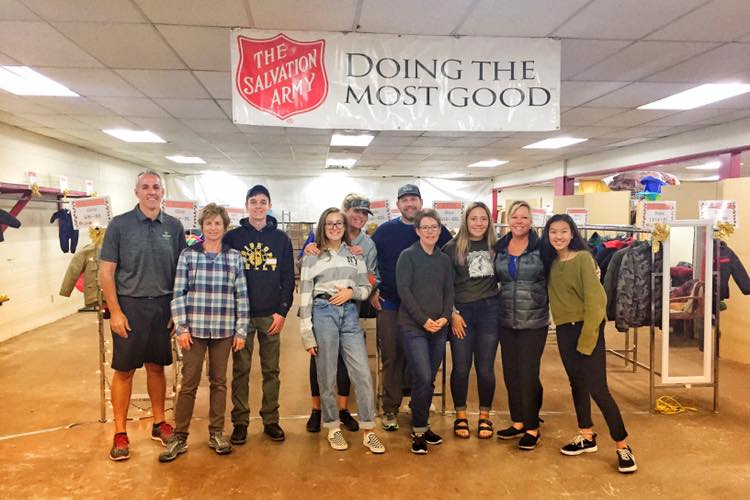 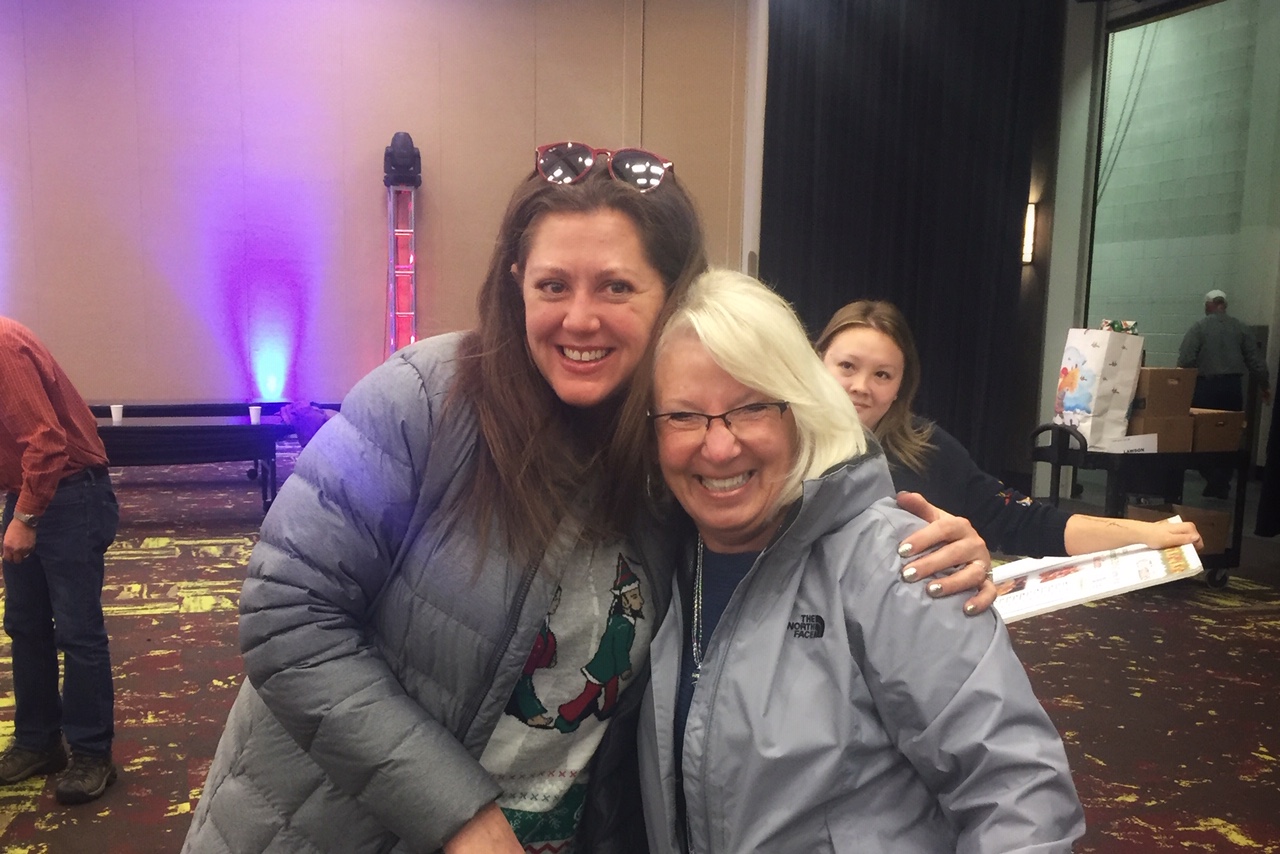 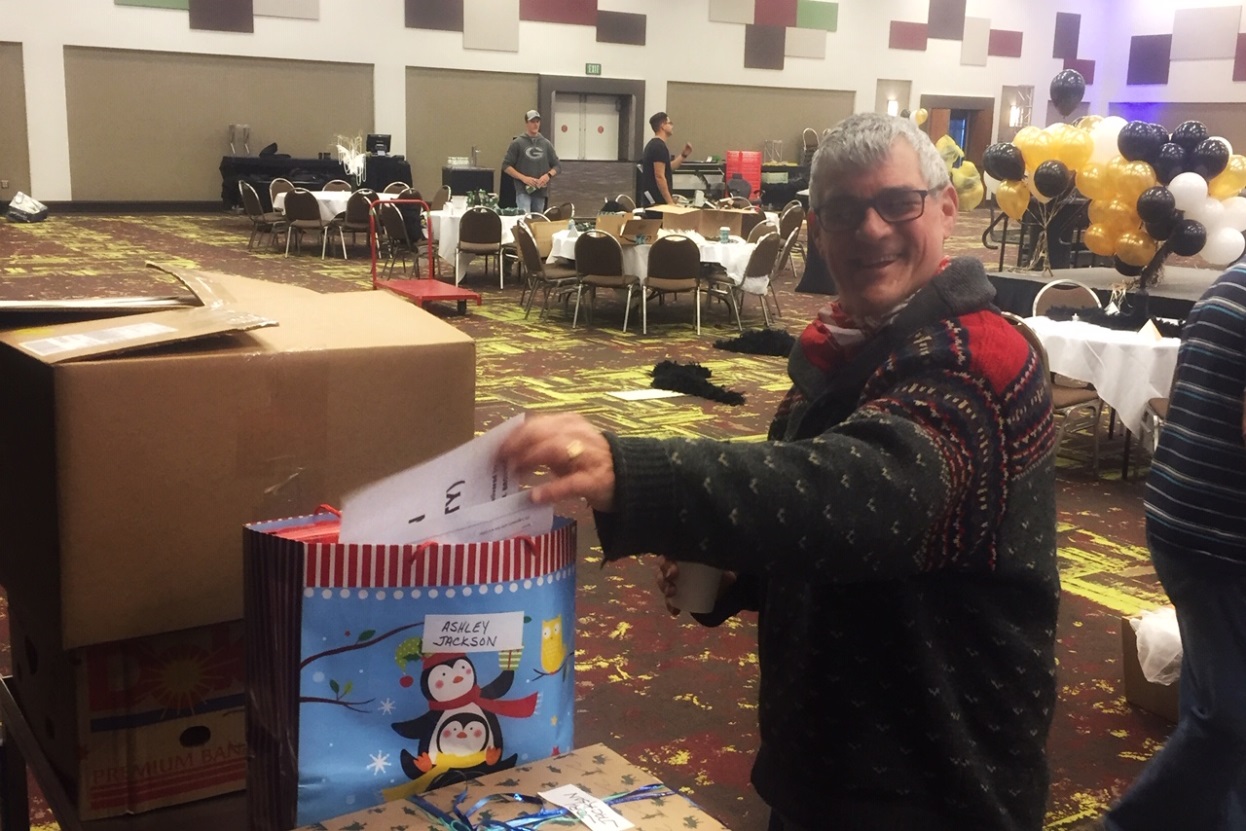 Club Administration
Updated calendars on Boise SW website and Facebook page

Posts of BSW activities on website and Facebook page in a timely fashion

Updated directory on Clubrunner—new members added

Updated directory published by International Mountain Press

Constitution revised and approved
Club Administration
Bylaws revised to include new membership options and other changes—approved by Board and membership
Sponsored new Rotaract Club with Sunrise, Centennial, and 	Downtown clubs
Modified weekly sign-in sheet to identify guests with an interest in becoming members
Weekly newsletter changing over to RI branded newsletter template to permit access to newsletter on the website
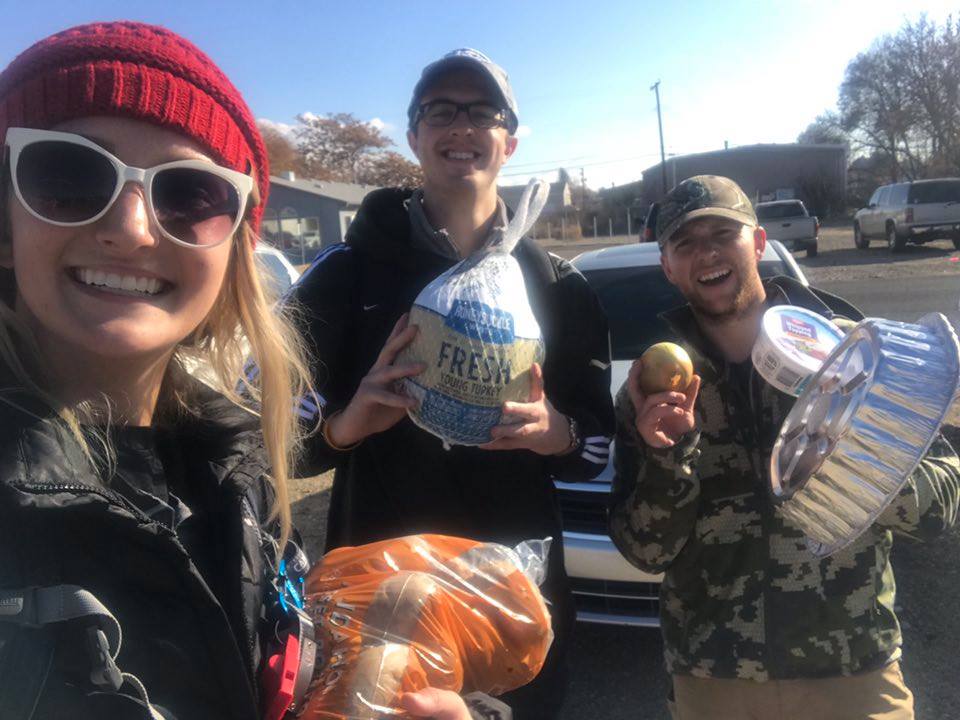 International Student Exchange
Hosted exchange students from France and Spain

Outbound coordinator for District 5400 and committee member for training for North American Youth Exchange Network

Promotion of New Generation Service Exchange as possible program for District 5400
International Student Exchange
Approved support for 1½ exchange students next year—sharing expenses to allow Centennial to participate
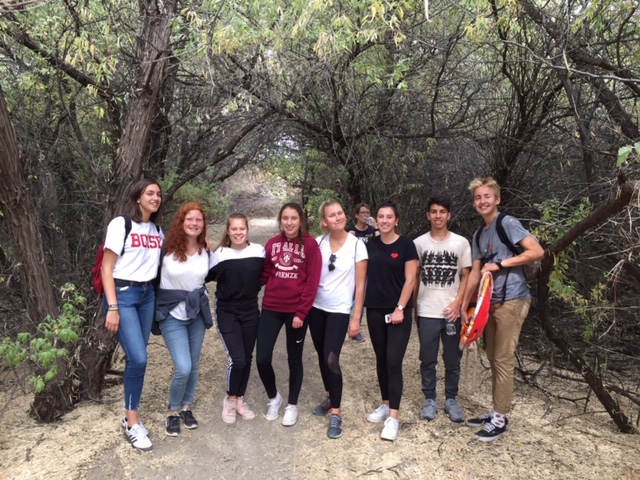 Program Highlights
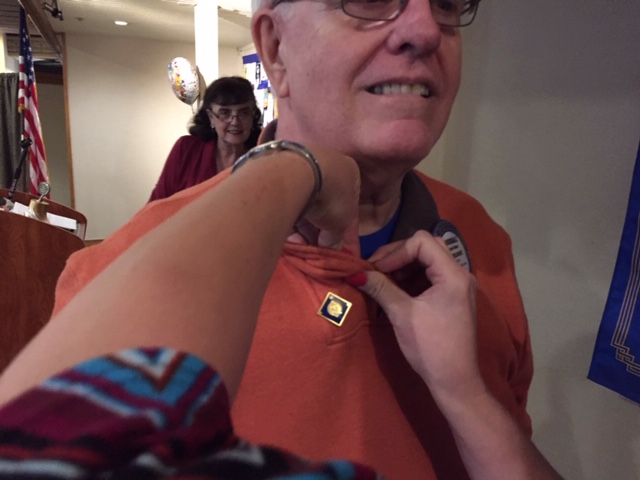 Tour the Yanke Motor Museum and lunch
Celebration of 25, 30, 40, 45- year members
Zone Meeting-Boise Centre—All-club luncheon
Paulette Jordan—Democratic gubernatorial candidate
Brad Little—Republican gubernatorial candidate
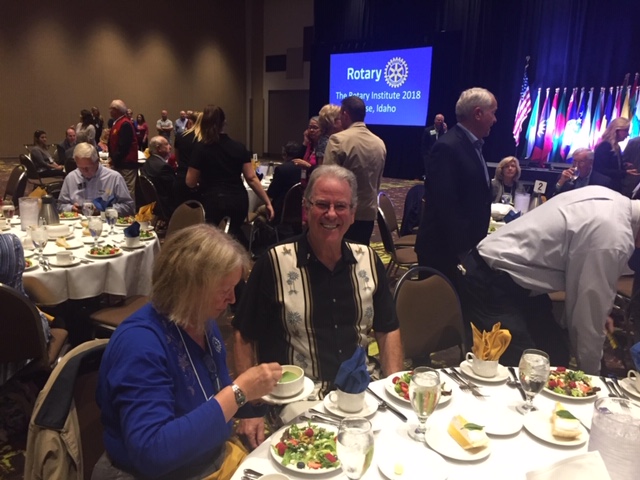 Program Highlights
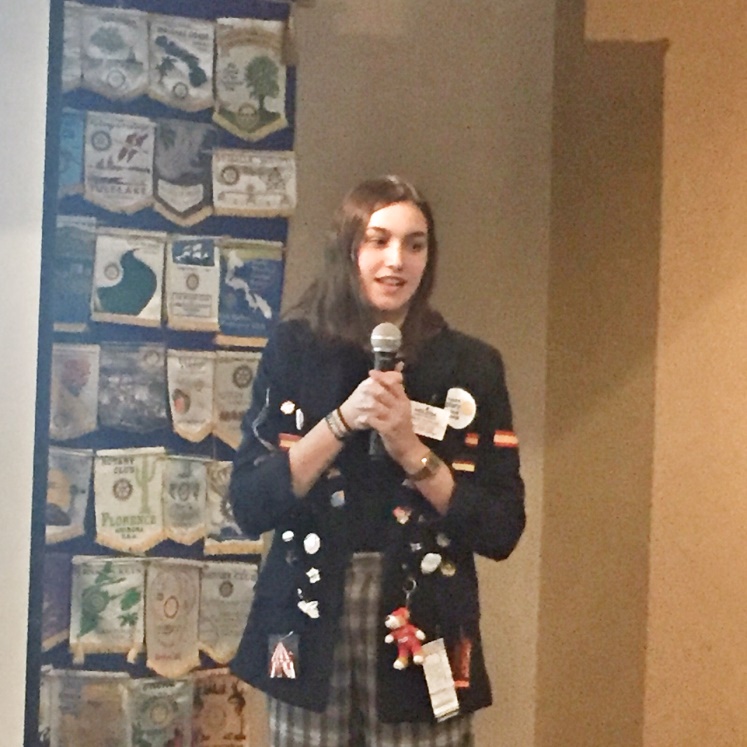 Jennifer Deroin—District 5400 Governor
Helena Garcia Rodero—International Exchange Student
Laurie Zuckerman—Rotary Environmental Programs
Diane Mykelgard—Julie Davis Park renovations
Art Gregory—Radio museum
Chad Spears—Classic pianist
Rotary Moments
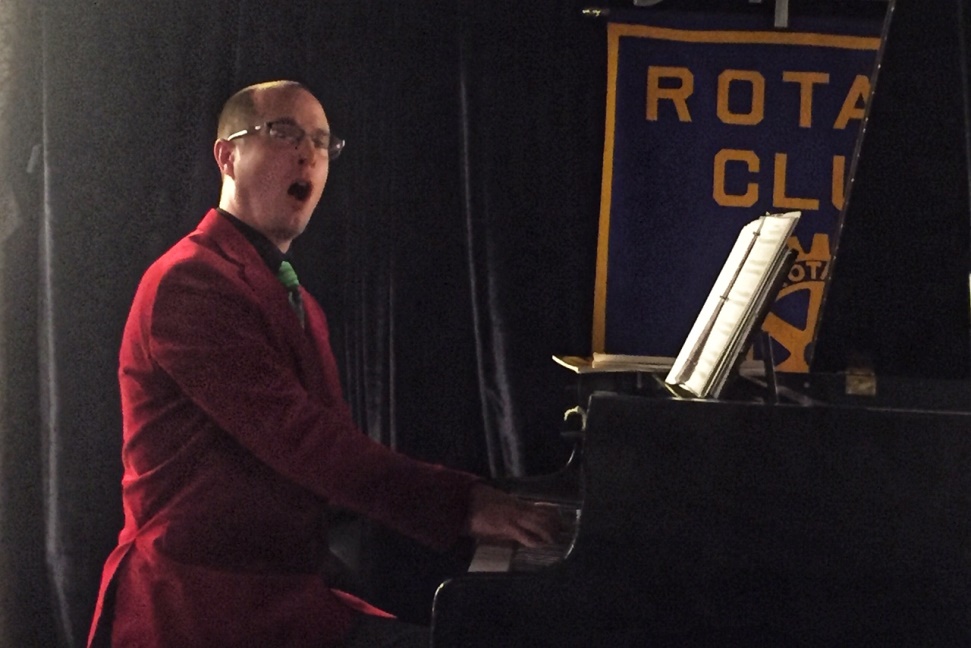 District Info &Sergeant at Arms
District 5400 Liason
Keeping club updated on District Deadlines
Establishing our club’s 2019 – 2020 Officers and Directors
Auditing District 5400 Matching Grants
Writing articles for District 5400 Newsletter

Sergeant-at-Arms
Raising funds for Whittier with happy dollars, fines and bake sales
This day in history Moment
Five Alive birthday celebration
New prayer every week to honor various religious groups
Upcoming Events
Saturday, February 9—Hearts in Service, Hillcrest Country Club, 6:00 p.m., delicious food and wine, awards, casino night—dress semi-formal
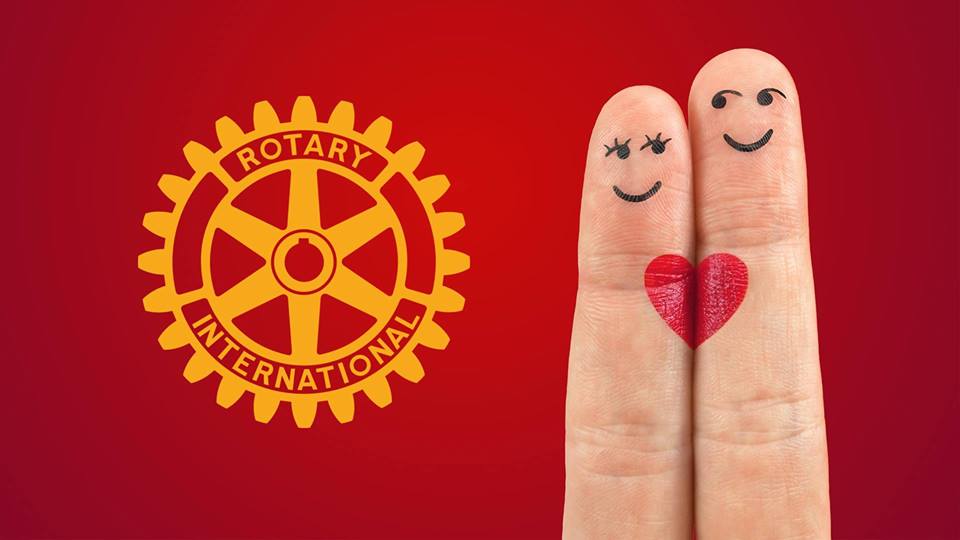 Upcoming Events
Thursday, March 7—Dixie Jazz and Crawfish Boil, Basque Center, 5:30 p.m. Rotary Awareness Day and fund-raiser for Boise High School band uniforms.
Tickets: Adults/children 13 and over--$25 until Feb. 7
$35 after February 1.  Children 6-12--$15, under 6—free.
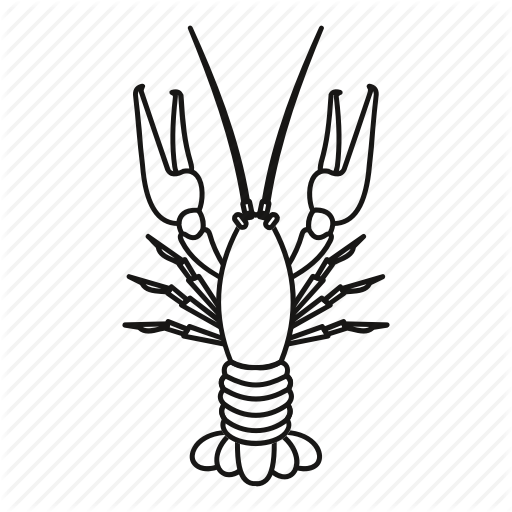 More Upcoming Events
Saturday, April 27, Spring Fling, Crane Creek Country Club, Rotary Club of Boise Southwest’s fundraiser. More details soon.

Friday/Saturday, May 17-18, District 5400 Conference, Boise Centre. More details soon.
Special thanks to the Set-up CommitteeJim Baldwin, Erik Lund, Mike Markley, Jon Seetin, Dave Shaw